Где труд, там и счастье
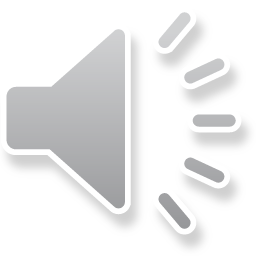 .
Семья – это счастье, любовь и удача,
Семья – это праздник, семейные даты,
Подарки, покупки, приятные траты.
Семья – это труд, друг о друге забота, 
Семья – это много домашней работы.
Семья – это важно!
Семья – это сложно!
Но счастливо жить одному невозможно!
Каждый из нас так или иначе борется за счастье своих детей. 
Но к сожалению наш мир жесток! 
Ни все дети могут родиться в семье с любящими их родителями и ощутить тепло родительской любви!
На нашем жизненном пути появился такой ребенок и мы не задумываясь приняли его в свою семью, окружив его родительской любовью и семейным теплом.
Тема нашей презентации «Где труд, там и счастье!»

И прежде чем рассказать, что нам дает труд в нашей семье, я хочу процитировать слова Константина Дмитриевича Ушинского:
«Лучшая форма наследства, оставляемого родителями своим детям – это не деньги, не вещи и даже не образование, а воспитание трудолюбия, которое является одним из важнейших условий человеческого счастья.»
Любой ребенок должен понимать, что он является полноценным членом семьи, от которого ждут посильной помощи. Трех летний малыш может собрать игрушки, положить на место книжки, подать к столу ложки….
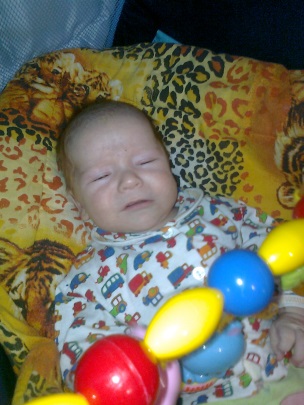 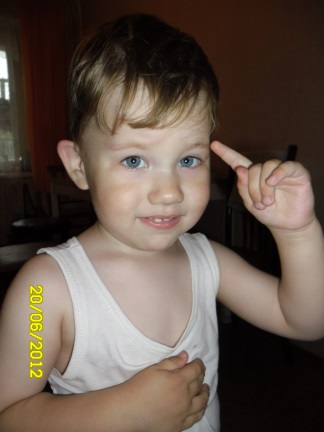 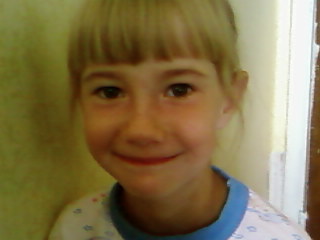 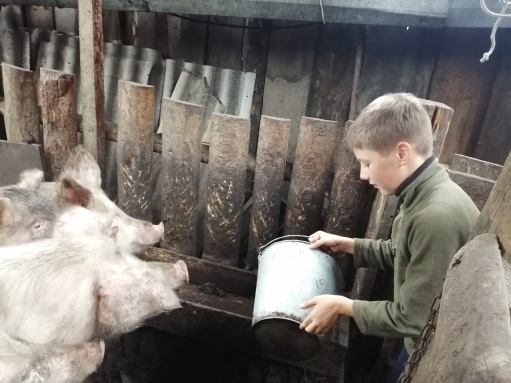 Любовь к разным видам труда воспитывается в семье. Работа бывает не только интересной и приятной, но и тяжелой, утомительной и грязной. Важно доводить начатое дело до конца даже если работа не доставляет удовольствия. В этом проявляется трудовая дисциплина и сила воли.
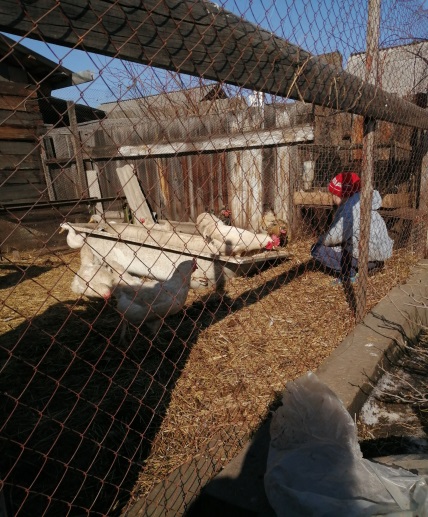 Сын должен видеть, как отец постоянно работает по дому, не сидит, сложа руки, оставляя домашние дела жене. Труд отца – наглядный урок для сына. Сын без принуждения будет делать любое дело, если для отца оно стало привычным. Отец учит сына пользоваться инструментом, пилить, строгать, забивать гвозди, чинить утюг, часы…
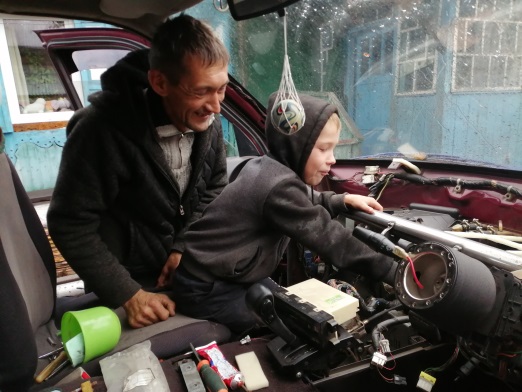 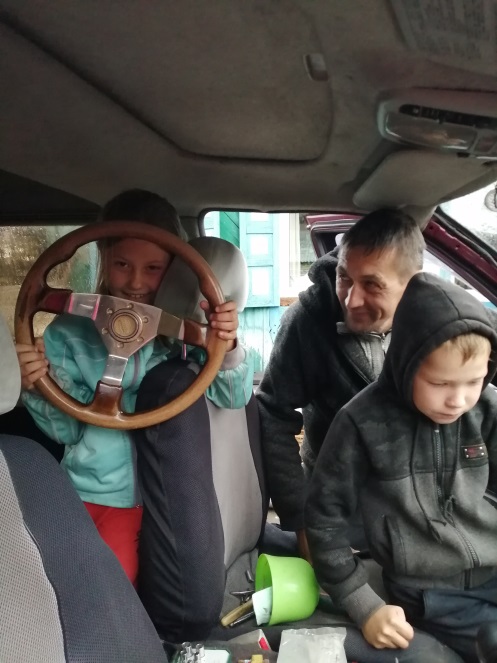 Уход за домашними питомцами, комнатными растениями способствует воспитанию доброты, любви к природе, а главное  - доставляют детям удовольствие.
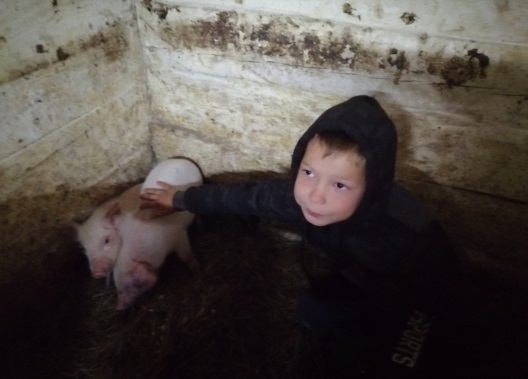 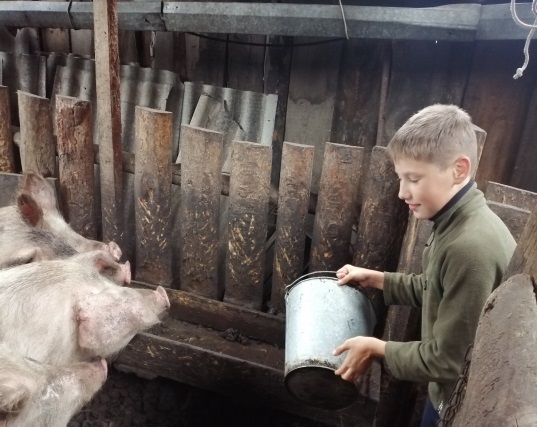 Многие ежедневные обязанности  ребенка должны войти в привычку и выполняться без напоминаний: он может сам мыть и убирать посуду после себя, аккуратно вешать свою одежду, завязывать шнурки, заправлять постель, вытирать пыль в своей комнате, складывать свои вещи на отведенное для этого место…
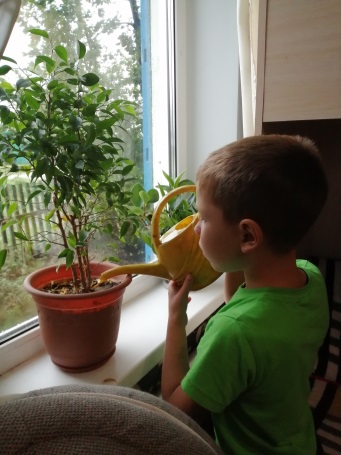 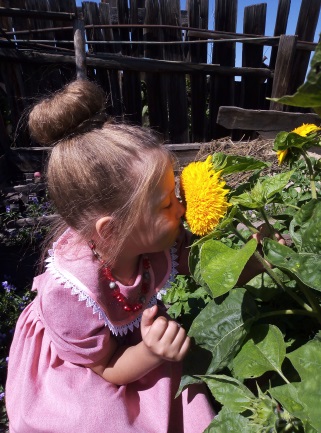 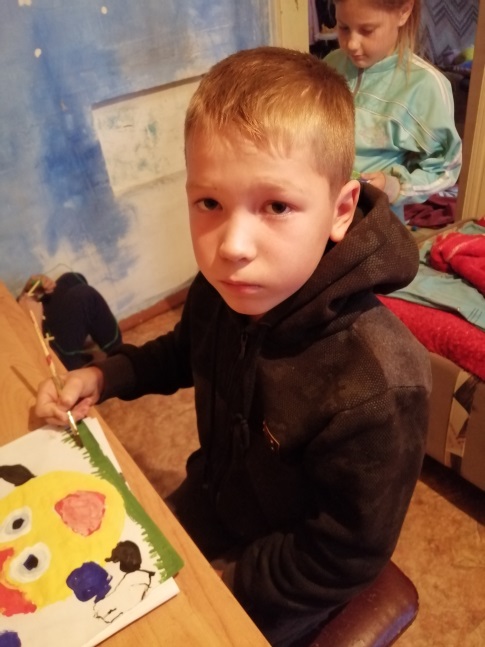 Для ребенка очень важен ручной труд (изготовление поделок, собирание пазлов, конструирование…), в процессе которого у детей вырабатывается усидчивость, формируются эстетические чувства.
Не смотря на то, что основная часть нашей жизни проходит в работе, у нас остается время и на отдых.
Нет ни чего прекраснее отдыха на оз. Байкал.
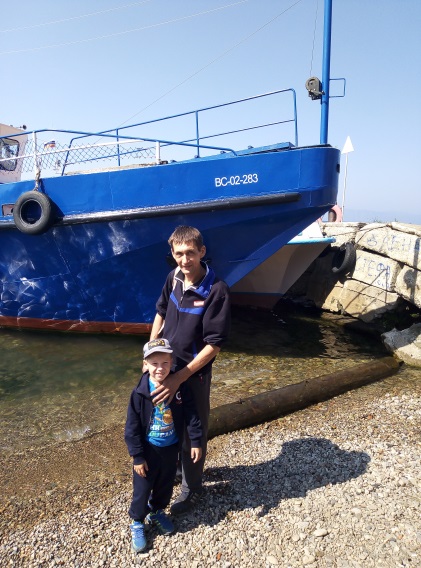 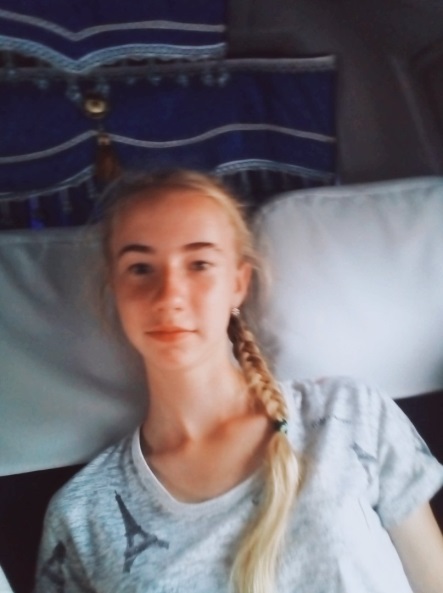 Поход в музей или парк то же отличный отдых
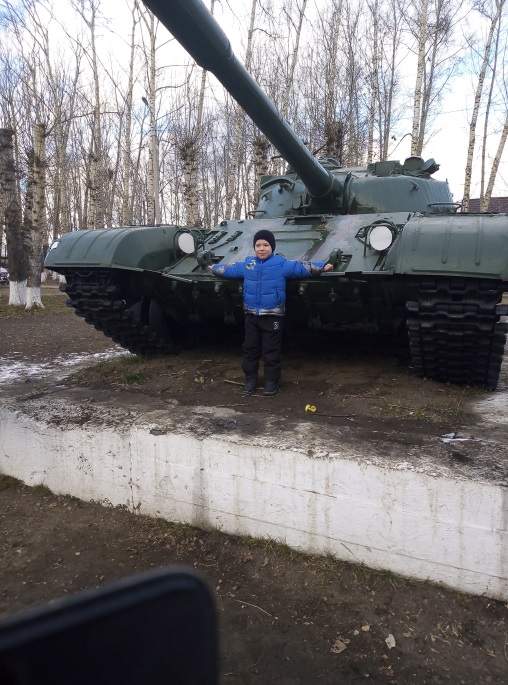 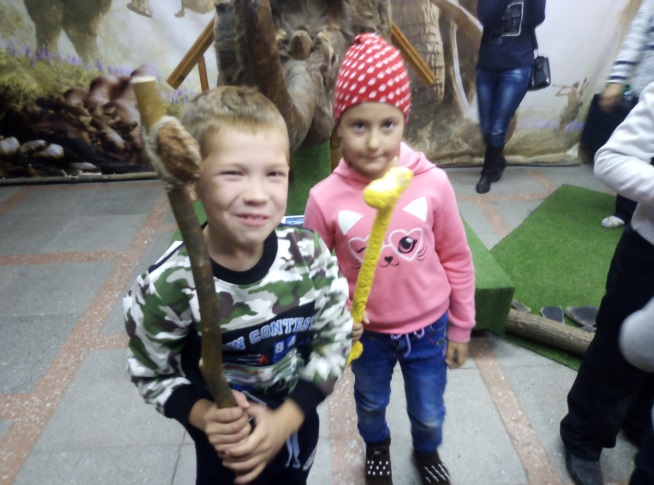 Отдых на природе – это не только полезно, но и интересно!
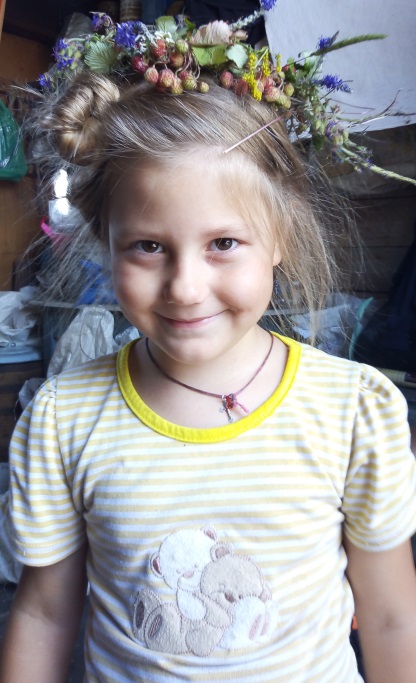 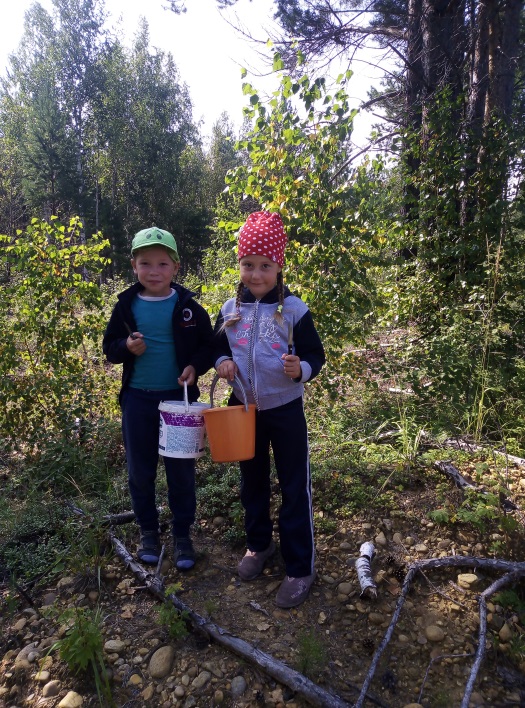 Предлагайте такие дела,  в которых чередовались бы сложные и простые, интересные и скучные операции, предоставляйте им роль организатора и исполнителя дела.
Правильно оценивайте возможности детей. Родительские поручения должны соответствовать возрасту ребенка и доставлять удовольствие. Учитывайте его индивидуальные способности.
Привлекая малыша к домашним обязанностям , воспитывайте в нем привычку заботится об окружающих его людях.
Уважайте интерес ребенка к любому виду труда и не заглушайте его стремления к самостоятельности.
Воспитывая у детей уважение к чужому труду. Рассказывайте детям об особенностях  своей профессии и профессиях близких родственников, соседей, друзей.
В заключении хотелось бы дать несколько рекомендаций по приобщению детей к труду:

-      Не освобождайте ребенка от трудовых   обязанностей . Не воспитывайте из него потребителя. Не забывайте известную поговорку «Родители трудолюбивы – дети не ленивы».
Помните: у детей должны быть разовые и постоянные обязанности.
Любое новое дело нужно выполнять совместно.
Вырабатывайте у детей привычку к постоянной занятости. 
Соблюдайте последовательность в своих требованиях. Проявляйте тактичность при оценивании результатов детского труда.
Поддерживайте у детей интерес к труду. Поручая непривычное для них дело, давайте им творческие задачи и избегайте чрезмерной опеки при их решении.
Спасибо за внимание!